Semantisatieverhaal AA:
Op 6 mei is er een bijzondere dag in Engeland. Omdat prins Charles op die dag zijn moeder gaat opvolgen als koning van Engeland. Dan komt King Charles in plaats van zijn moeder Queen Elizabeth. Charles moest heel lang op deze dag wachten want zijn moeder heeft meer dan 70 jaar op de troon gezeten, zij was meer dan 70 jaar koningin van Engeland en wilde hier niet mee stoppen. Zij vierde dit jubileum, dit feest om te vieren dat iets een aantal jaren bestaat in 2022. Dat was een heel groot feest. De mensen in Engeland waren al die jaren positief over Queen Elizabeth, ze vonden haar goed. Toch zijn er tijdens, in de tijd van haar koningschap ook wel minder goede dingen gebeurd. Daar wilde ik wat meer over weten. Daarom ging ik onderzoek doen. Onderzoek doen betekent iets goed bekijken omdat je er veel over wilt weten. Ik heb veel informatie gevonden op het internet en ik zag bijvoorbeeld ook een aflevering van het tv-programma The Crown, een deel van van de serie The Crown. Daar zag ik dat zij niet echt verdrietig was toen lady Diana, haar schoondochter overleden was. De mensen waren daar toen heel erg boos over. Queen Elisabeth overleed in september, aan het begin van dit schooljaar. En nu kan Charles haar opvolgen. Ik ga wel kijken op 6 mei!


In de laatste dia vinden jullie links naar filmpjes van het jeugdjournaal over Elizabeth en Charles. Let op: ze zijn gemaakt toen de Queen nog leefde.
AA
Gerarda Das
Marjan ter Harmsel
Mandy Routledge
Francis Vrielink
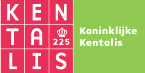 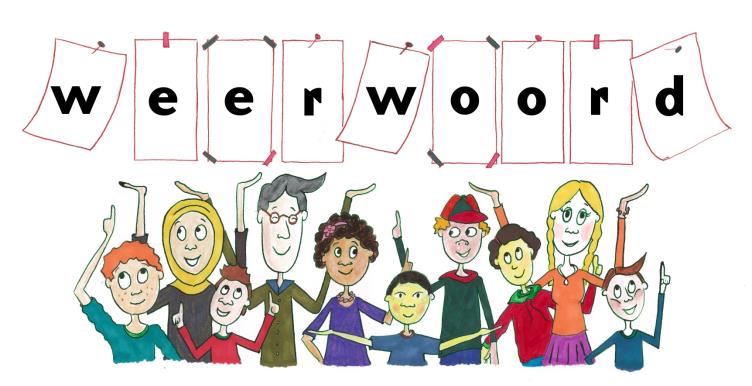 Week 16 – 18 april 2023
Niveau AA
[Speaker Notes: Woordenoverzicht:


het jubileum: het feest om te vieren dat iets een aantal jaren bestaat
opvolgen: in plaats komen van
onderzoek doen: iets goed bekijken omdat je er veel over wilt weten
tijdens: in de tijd van
positief zijn over: goed vinden
op de troon zitten: koning of koningin zijn
de aflevering: een deel van een serie]
opvolgen
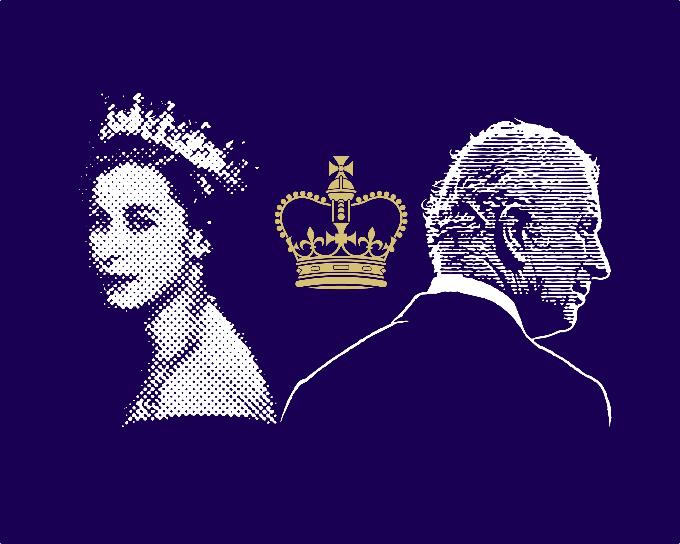 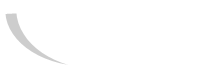 op de troon zitten
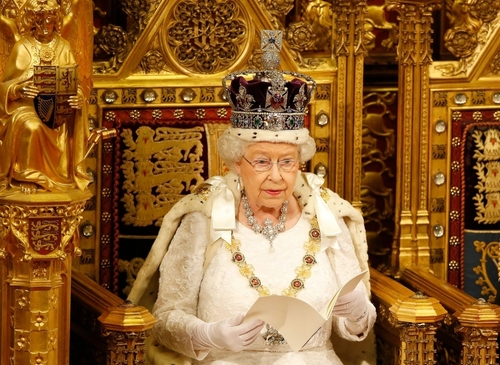 het jubileum
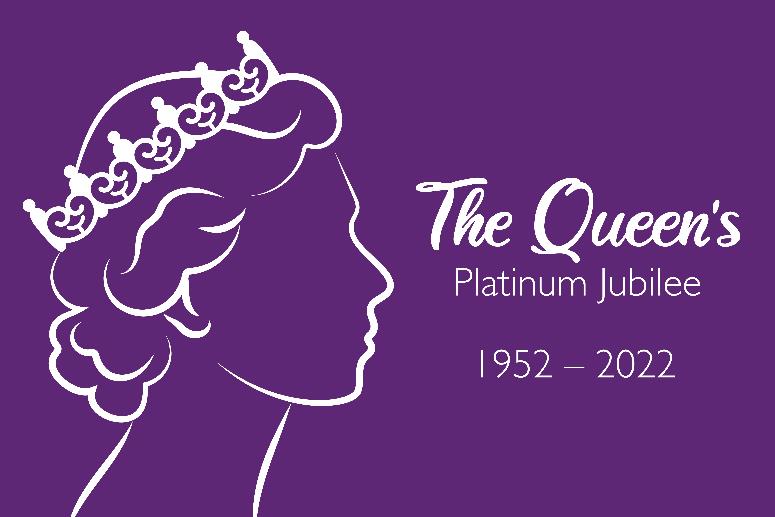 Jubileum
70 jaar op de troon zitten
positief zijn
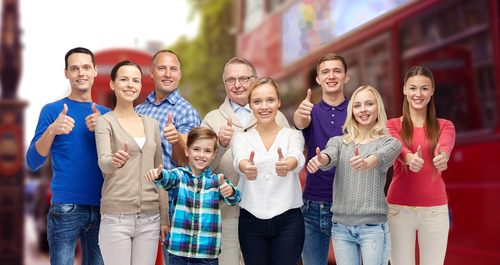 tijdens
1952 - 2022
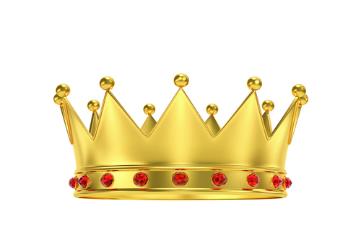 onderzoek doen
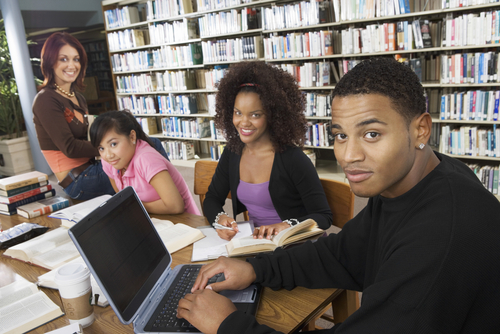 de aflevering
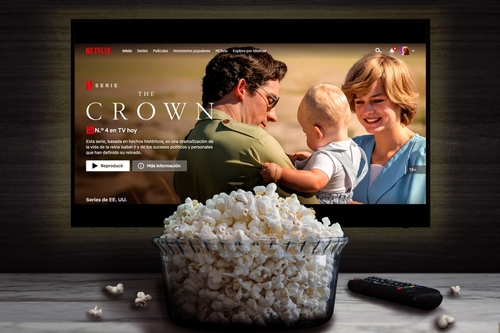 Feest voor Koningin Elizabeth: Ze zit 70 jaar op de troon - YouTube
Elizabeth II al 70 jaar koningin - YouTube
Prins Charles is 70 jaar en nog steeds geen koning - YouTube
Op de woordmuur:
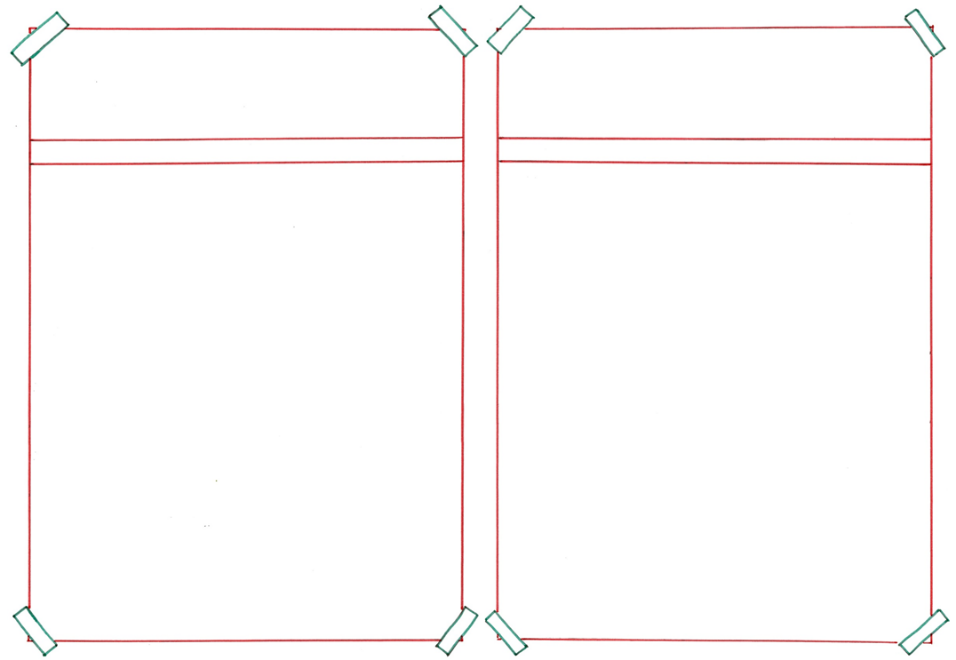 positief zijn
negatief zijn
= slecht vinden
 
 
 
 
 
 

De inwoners van Engeland waren lange tijd negatief over Prince Charles.
= goed vinden

  
 
 
 
   
De inwoners van Engeland waren positief over Queen Elizabeth.
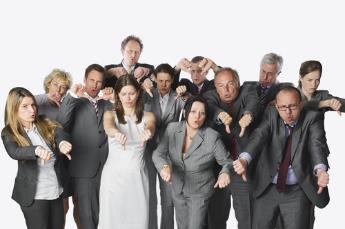 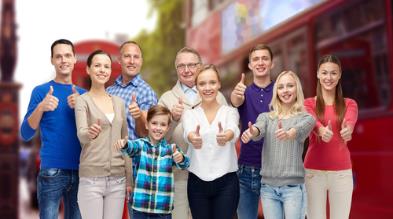 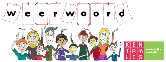 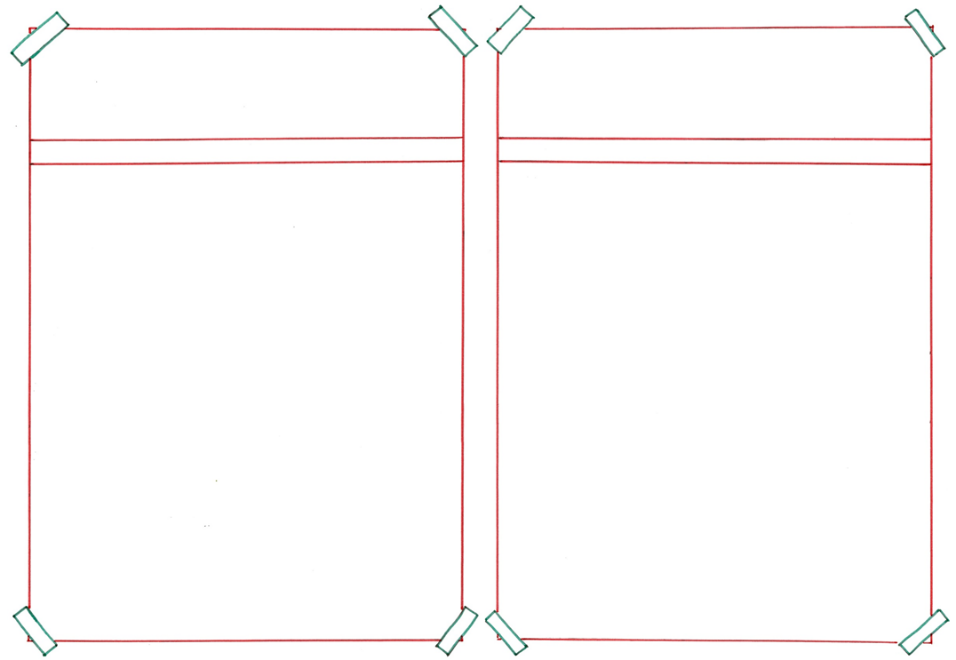 opvolgen
aftreden
= je functie opgeven
 
 
 
 
 
Queen Elizabeth wilde niet aftreden. Pas toen ze overleden was, kon Charles haar opvolgen.
= in plaats komen van

  
 

 
   
Prins Charles zal zijn moeder opvolgen als King Charles.
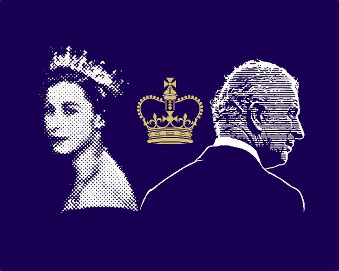 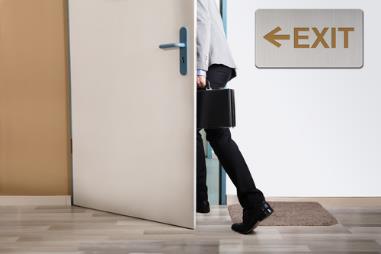 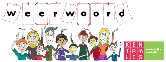 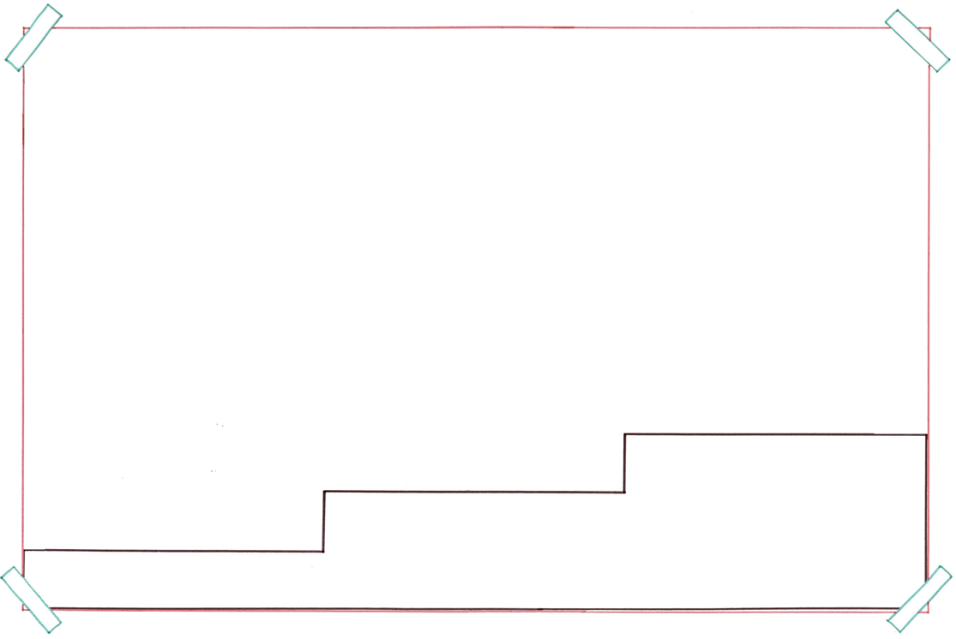 Tijdens het koningschap van Queen Elizabeth waren er ook problemen.
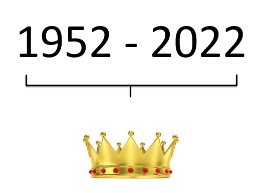 2022 - …..
achteraf
….. - 1952
tijdens
vooraf
= in de tijd van
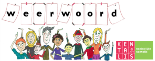 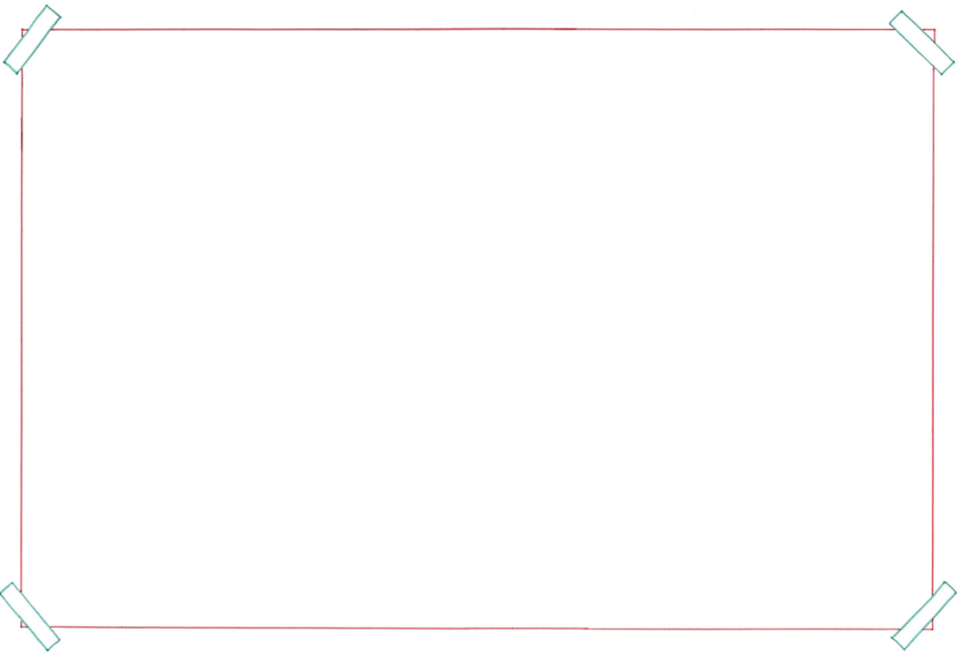 de scene
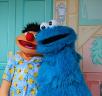 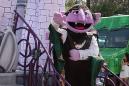 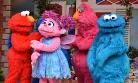 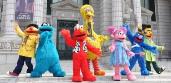 de aflevering
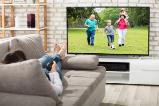 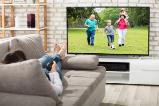 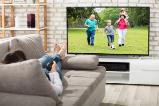 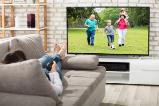 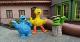 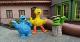 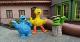 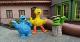 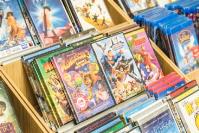 de serie
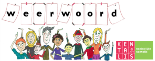 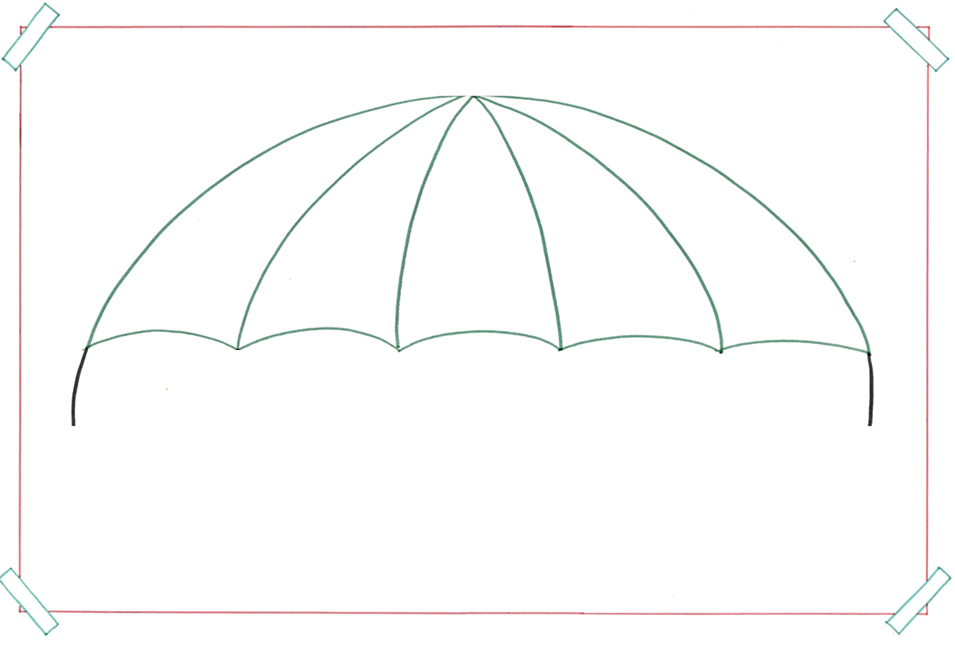 het jubileum
= het feest om te vieren dat iets een aantal jaren bestaat
25 jaar in dienst
70 jaar koningin
12 ½  jaar getrouwd
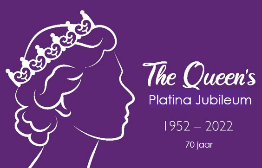 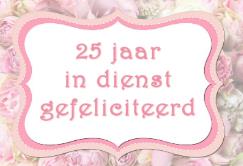 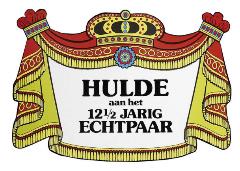 monnikkendam.nl
leukeplaatjesz.nl
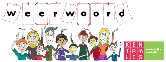 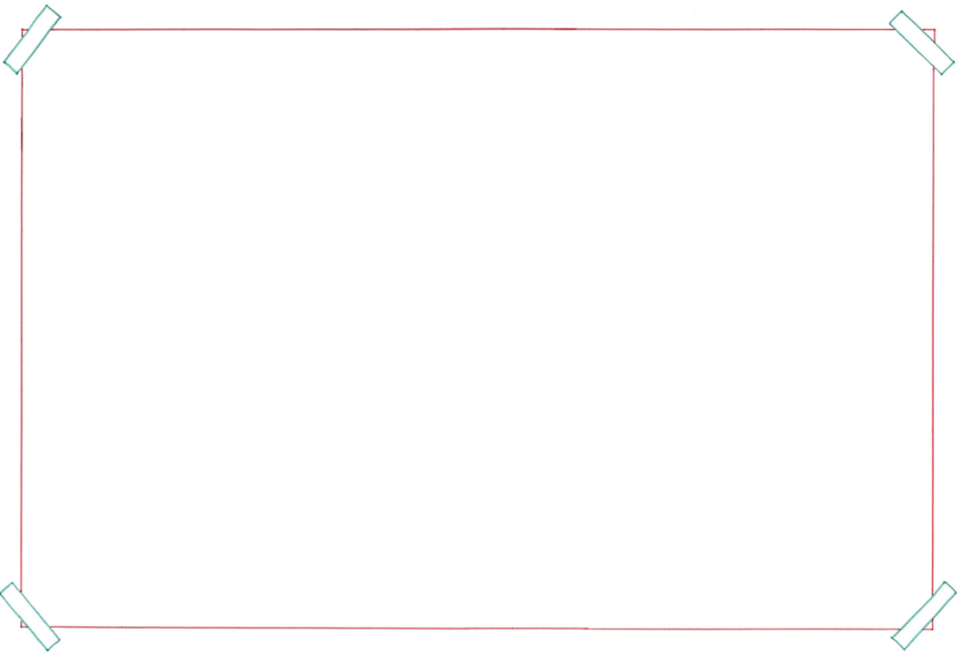 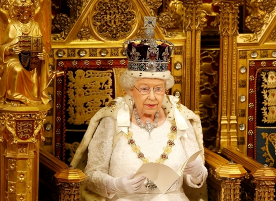 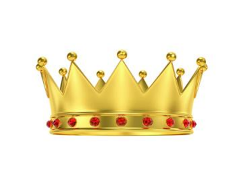 de kroon
op de troon zitten
= koning of koningin zijn
de eed afleggen
het paleis
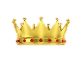 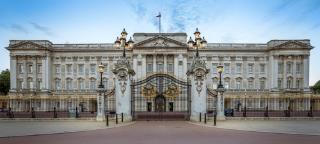 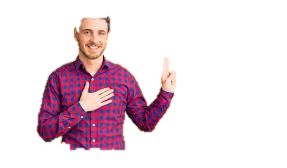 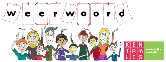 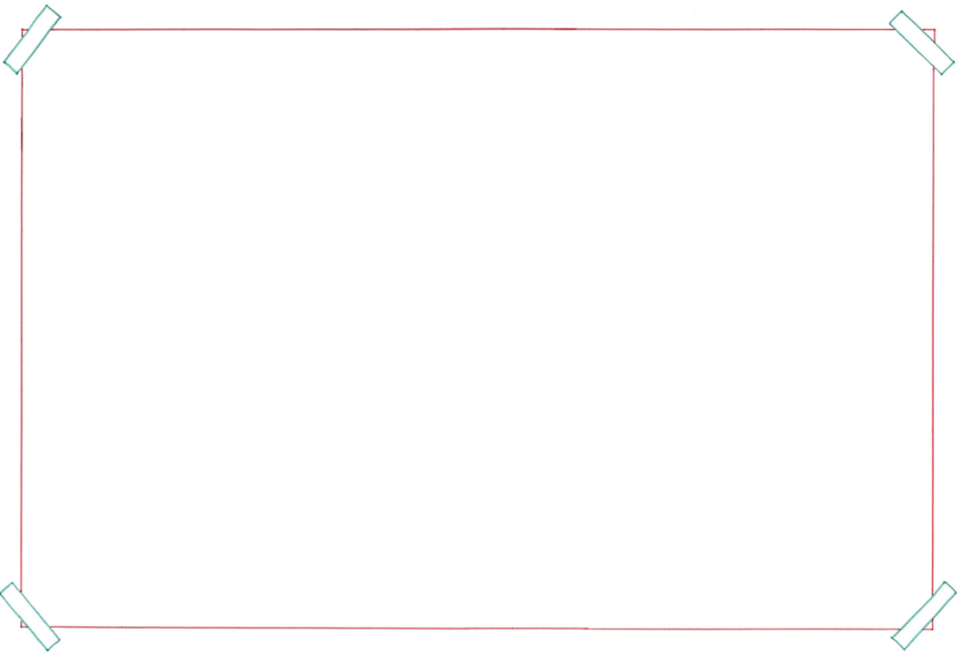 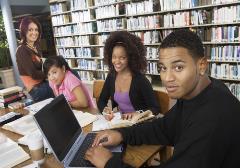 informatie verzamelen
onderzoek doen
= iets goed bekijken omdat je er veel over wilt weten
Google gebruiken
de conclusie
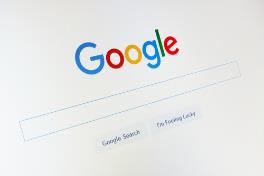 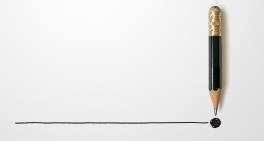 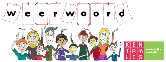